Тематическое направление: Генетика многофакторных заболеваний и сложно наследуемых признаков
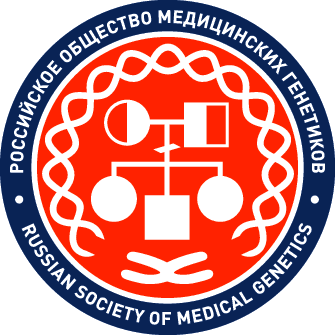 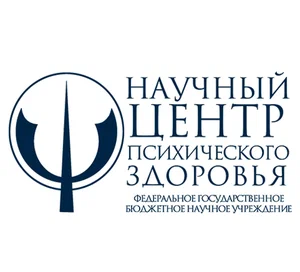 Генетические и средовые факторы социальной адаптации при шизофрении: роль OXTR, AGER и неблагоприятного детского опыта
Михайлова В.А., Лежейко Т.В., Плакунова В.В., Голимбет В.Е.
ФГБНУ «Научный центр психического здоровья», 115522 Москва, Каширское шоссе, д. 34
vera.mikhailova.med@gmail.com
Финансирование. Исследование выполнено в рамках государственного задания Министерства науки и высшего образования Российской Федерации.
Актуальность и цель
Социальное функционирование является важным аспектом шизофрении, влияющим на качество жизни и прогноз пациентов.
Генетические факторы, включая полиморфизмы генов OXTR и AGER, могут участвовать в регуляции социального поведения, взаимодействуя с неблагоприятным детским опытом (НДО). 
Цель исследования: Оценить вклад полиморфизмов OXTR rs1042778 и AGER rs1800625 в развитие социальной дезадаптации у пациентов с шизофренией, учитывая влияние НДО.
Материалы и методы
Выборка составила 507 пациентов. Критерии включения: диагноз по МКБ-10 F20.x, F25.x, возраст 16 лет и старше на момент поступления, европейское этническое происхождение, наличие данных по шкалам PANSS или PSP. Критерии исключения: отсутствие добровольного информированного согласия на участие в исследовании, принадлежность к азиатской популяции. Исследование одобрено Этическим комитетом ФГБНУ НЦПЗ.
Для клинической характеристики использовалась шкала позитивных и негативных синдромов PANSS (Positive and Negative Syndrome Scale). Оценка уровня социального функционирования проводилась с помощью шкалы PSP (Personal and Social Performance). 
Генотипирование OXTR rs1042778 проводилось с использованием ПЦР метода плавления с высоким разрешением (HRM). Генотипы AGER rs1800625 были получены на основе данных ранее выполненного полногеномного генотипирования на микрочипах Illumina Global Screening V3 с использованием программы PLINK. 
Статистический анализ выполнялся с использованием программы JASP (Version 0.19.0). Для проверки частоты аллелей на соответствие ожидаемым по популяции и распределению Харди-Вайнберга использовался критерий хи-квадрат Пирсона (χ²). Для оценки вклада генотипов и НДО в тяжесть клинической симптоматики и степень СД применялся ковариационный анализ (ANCOVA). В качестве зависимой переменной использовались баллы субшкалл PSP, а в качестве независимых факторов — генотипы и НДО, с учетом пола и длительности заболевания как ковариат. Для коррекции на множественные проверки использовался критерий Беньямини—Хохберга (BH) (FDR <0,05). Дополнительный анализ post-hoc проводился с использованием критерия Тьюки (Tukey).
Результаты и обсуждение
Ковариационный анализ выявил значимый совместный вклад полиморфизмов AGER и OXTR в баллы субшкалы PSP социально-полезной деятельности (F=5,286, p=0,024) и межличностных отношений на уровне тенденции (F=3,846, p=0,053). 
Апостериорный анализ показал, что носители аллеля G для AGER rs1800625 и аллеля T для OXTR rs1042778 имеют более высокие баллы (худшее функционирование) по этим субшкалам. Результаты согласуются с литературными данными о том, что матери с генотипом TT по OXTR rs1042778 часто демонстрируют низкую вовлеченность в жизнь ребенка и склонность к агрессивному воспитанию и эта зависимость усиливается при наличии детской травмы.
В нашем исследовании модулирующий эффект полиморфизма AGER на вклад в НДО был обнаружен для субшкалы PSP межличностных отношений (F=5,060, p=0.027). Также было обнаружено влияние полиморфизма OXTR rs1042778 на баллы субшкалы PSP самообслуживания (F=4,534, p=0,036). Однако данные эффекты не сохранили значимости после поправки на множественные сравнения (pBH 0,144-0,162). 
Эффект полиморфизма AGER rs1800625 остался значимым для PSP агрессивного поведения (F=10,424, p=0,002, pBH=0,024). Полиморфизм rs1800625 находится в промоторной области гена, и минорный G-аллель может снижать его экспрессию, что может способствовать накоплению AGEs и усилению карбонильного стресса, приводя к более выраженными эффектам нейровоспаления и окислительного стресса у пациентов с шизофренией.
Выводы
В нашем исследовании впервые установлена связь полиморфизма AGER rs1800625 со снижением социального функционирования, в частности с выраженностью тревожащего и агрессивного поведения. Полученные данные также подтверждают роль полиморфизма OXTR rs1042778 и вклад НДО в регуляцию социального поведения и открывают перспективы для дальнейших исследований вклада окситоцинэргической и воспалительной систем в формирование социального дефицита при шизофрении.